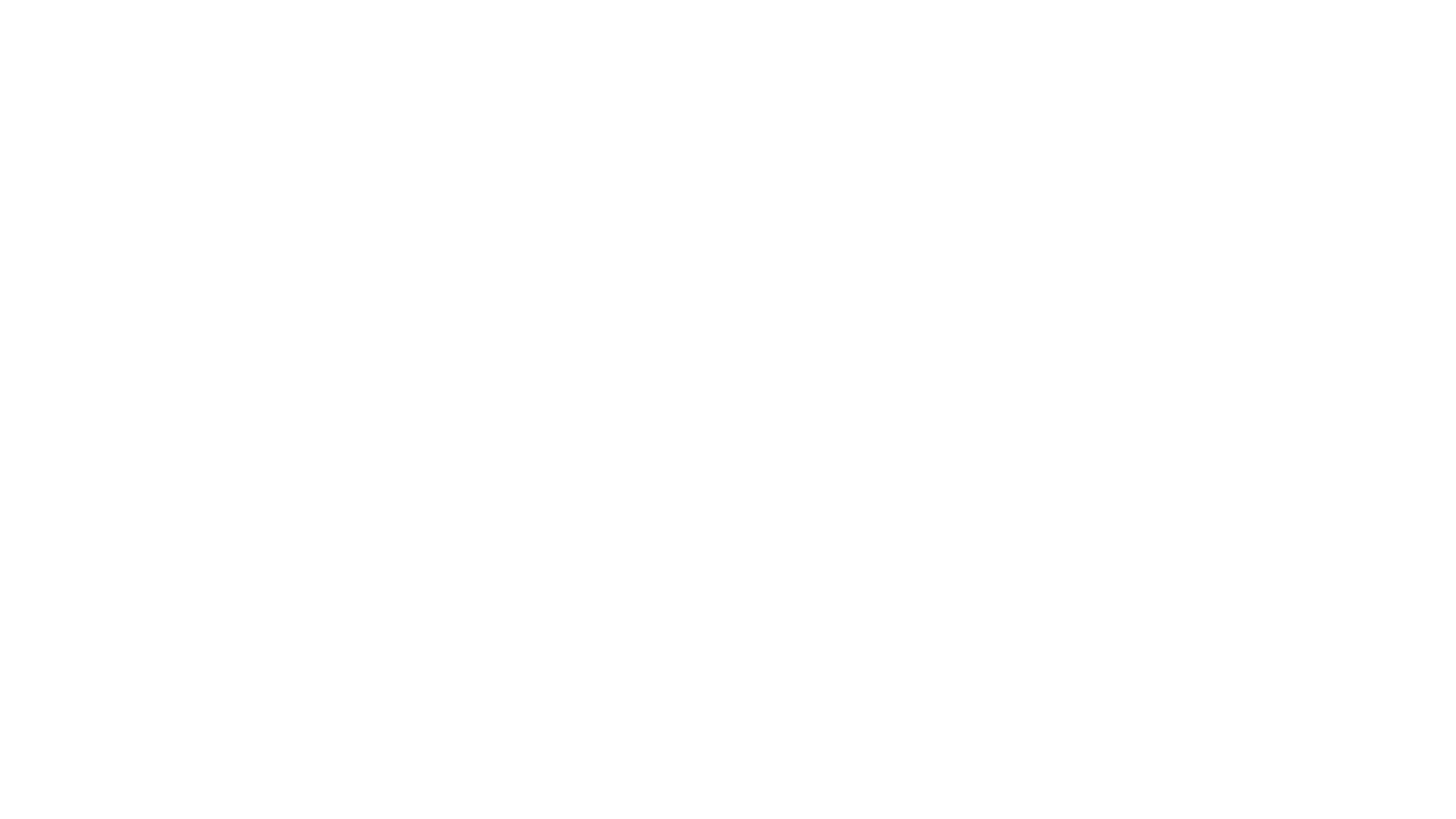 Kelly Pringle 
Community Child Care Coordinator
Minot AFB
Work Cell: 701-509-4027
Office: 701- 723-6662
Email: Kelly.Pringle.1@us.af.mil 
MinotAFBFamilyChildCare@gmail.com
https://5thforcesupport.com/activities/fcc/
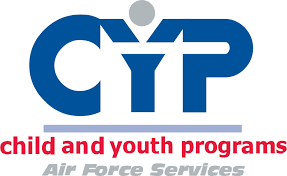 )
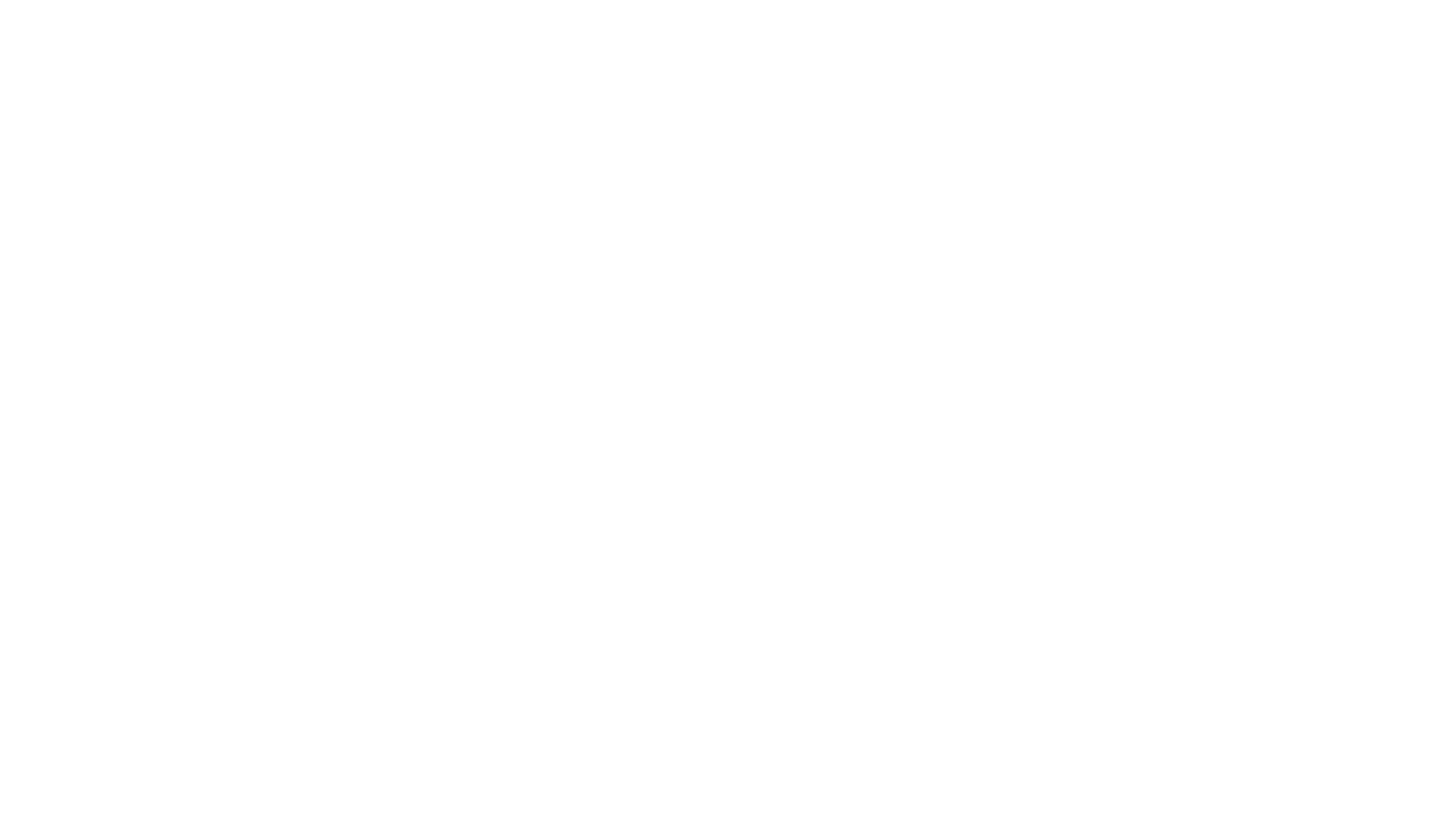 Child Development Center (CDC)
6 weeks to 5 years old 
Waitlist 
Priority List
0630-1730 M-F
Full Time Care Only 

School Age Care (SAC)
Kindergarten to 12 years 
No Waitlist 
Priority List
2 Locations 
0630-1730 M-F
Before/After/Summer Full Time Care
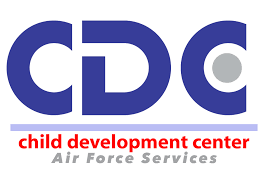 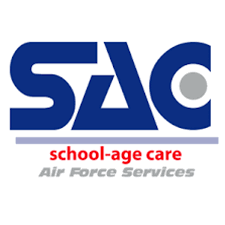 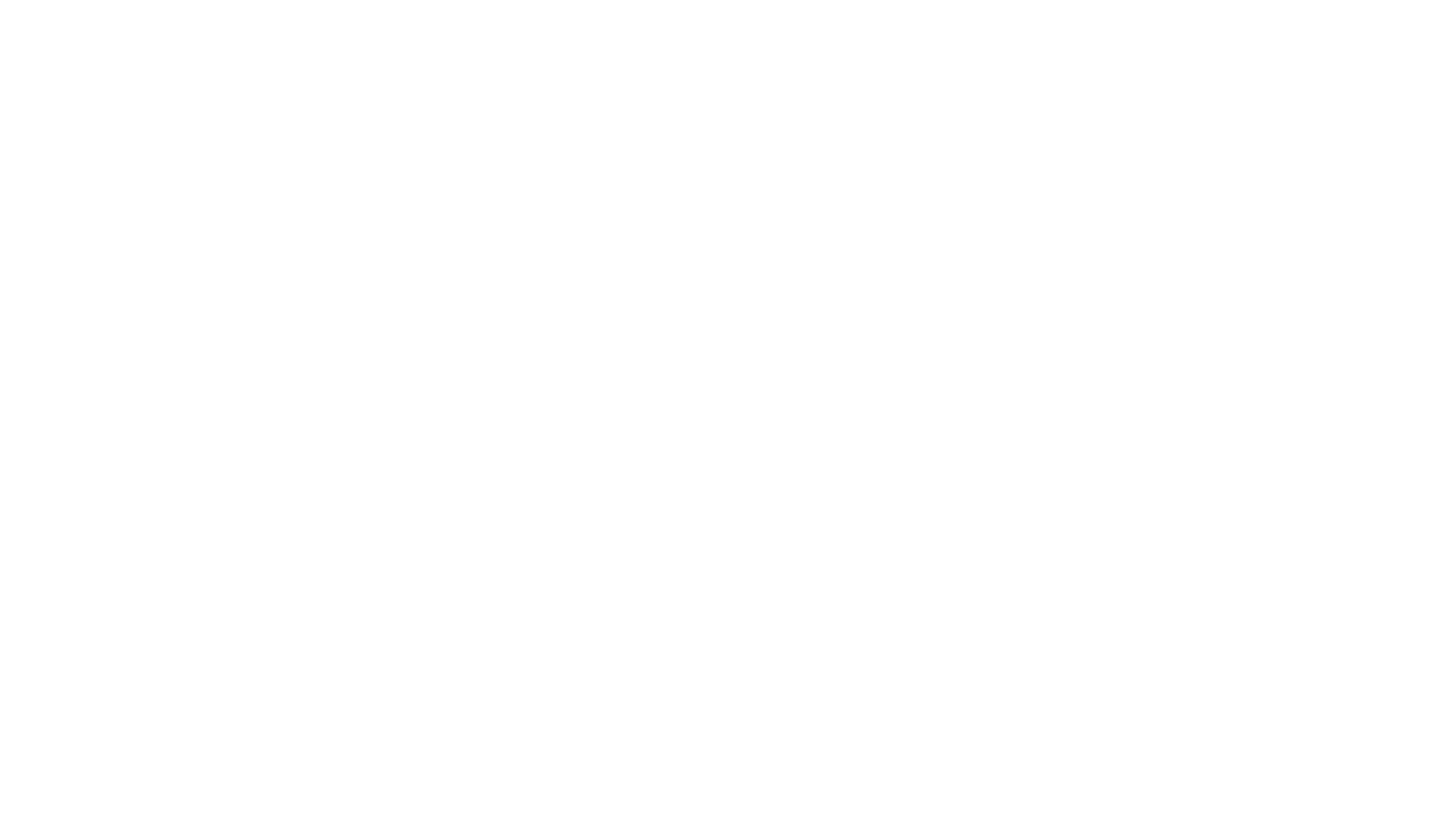 Youth Programs
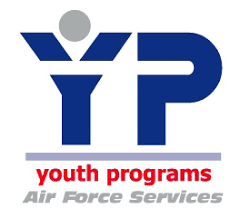 Ages 9-18 years old 
Open Recreation/Teen Program 
Membership  
Youth Sports Program
Instructional Program 
COVID CLOSURE
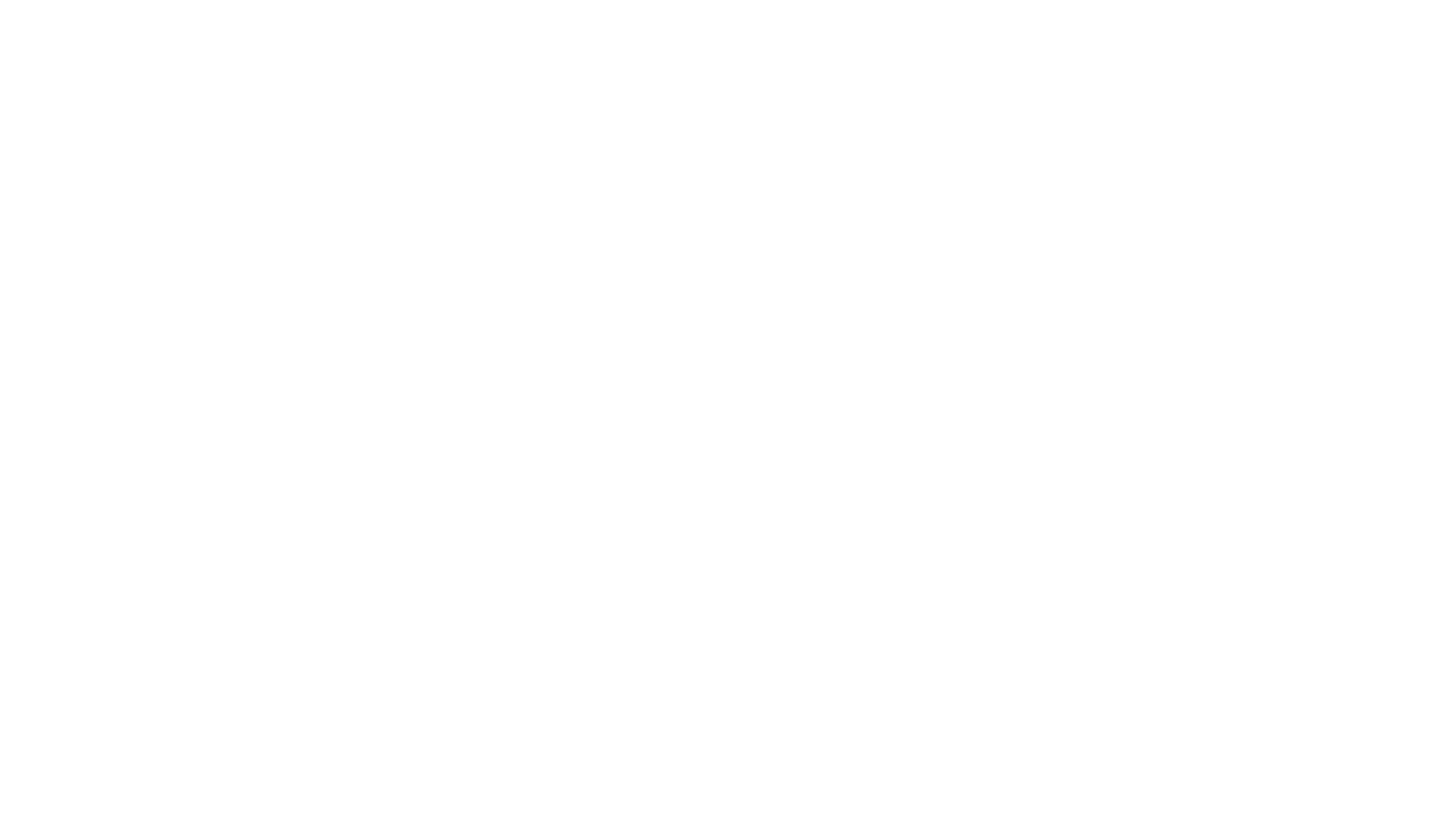 Family Child Care Program (FCC)
Infant to 12 years old
Licensed Providers
Extended Duty Care Program
Subsidy Program 
PCS Care Program (AFRC)
Respite Care Program (EFMP)
Drop-in Care/Part Time Care Options
Weekend Care 
FCC Provider Application and Orientation
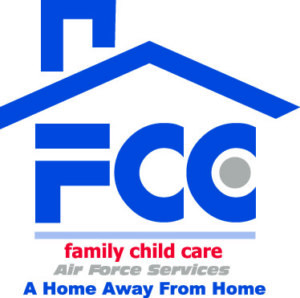 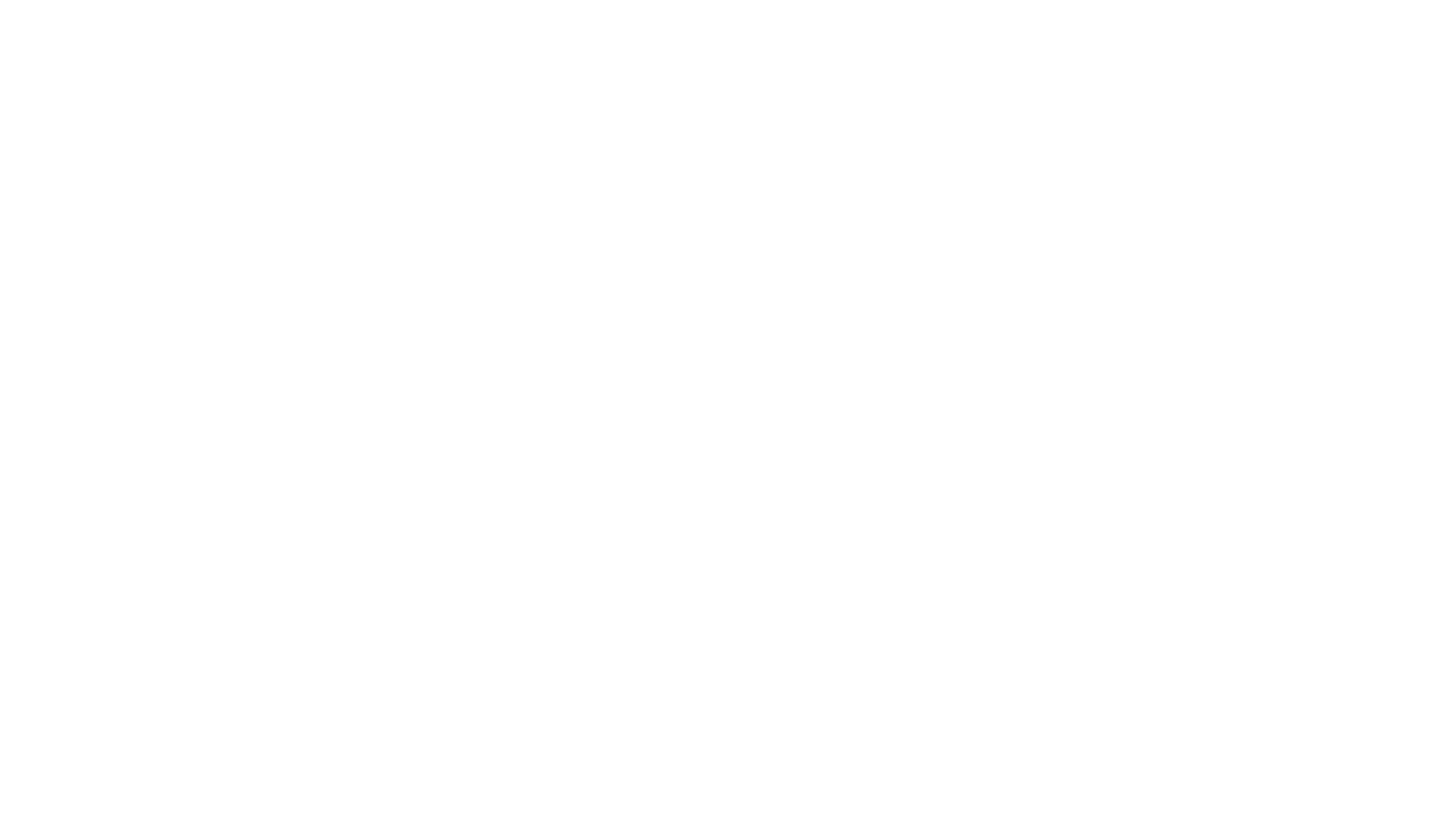 Air Force Family Child Care Expanded Child Care (AF FCC ECC)Programs
Missile Care- Families must be enrolled full time in CDC/FCC or SAC to qualify for program  
PCS Care- Certificate obtained from AFRC to quality for program
Extended Hours Duty Care-Families must be enrolled full time in CDC/FCC or SAC to qualify for program  
Deployment Care 
Emergency Medical Care 
Respite Care (EFMP)

*Please call FCC for more information regarding each program and how to apply 
All AF FCC ECC  requires approval by AFMC/SVPYC
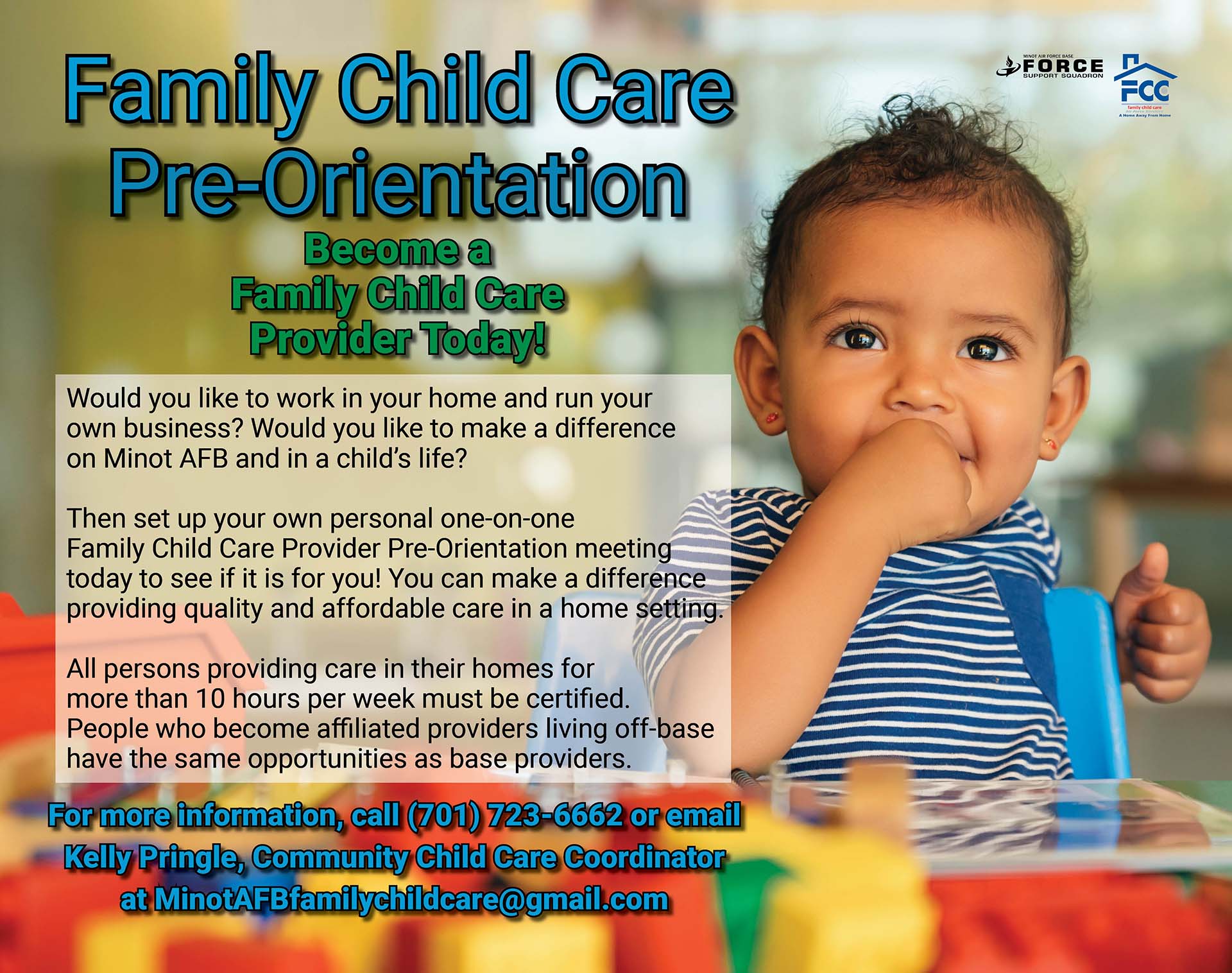